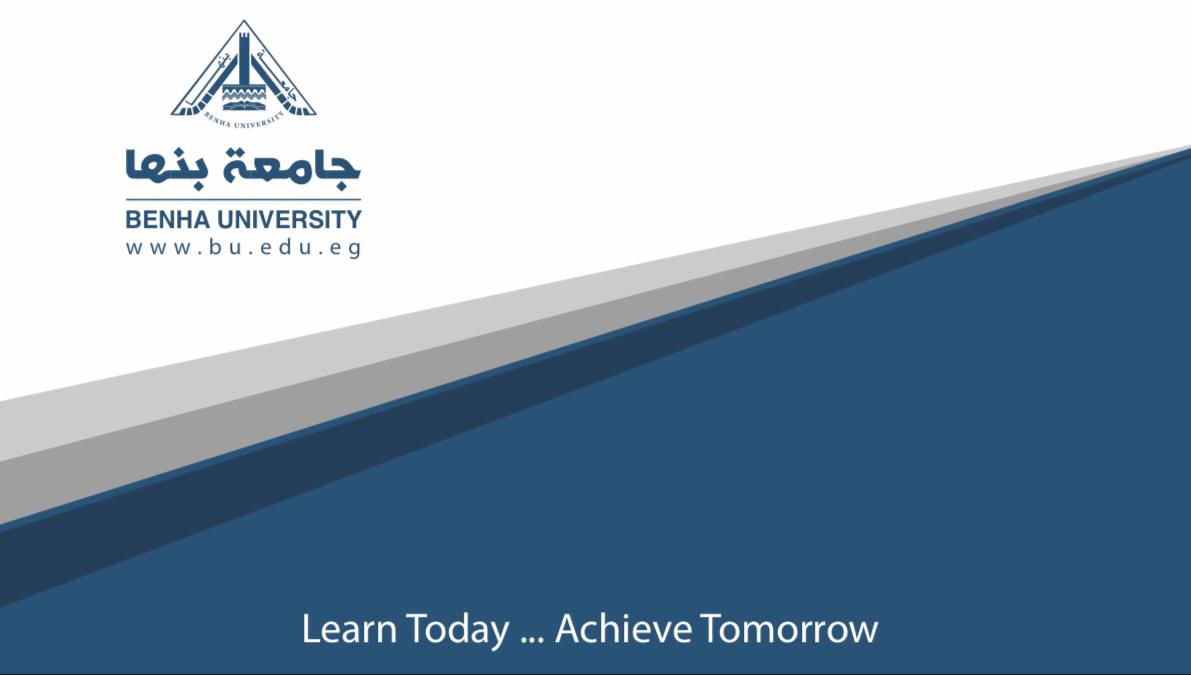 Media Translation
Dr Somaya Arafat
Mass Communication Dep.
2Lecture no.
    Broadcast Programming
Broadcast Programming:
 Today, television stations in the United States produce very little of their own programming, apart from daily local newscasts and a few public-affairs discussion shows, most stations broadcast series, feature films, documentaries, and world and national news coverage originating via network connections from Los Angeles and New York City.
برمجة البث الاذاعي:
تنتج المحطات التلفزيونية في الولايات المتحدة اليوم القليل من برامجها الخاصة ، بصرف النظر عن النشرات الإخبارية المحلية اليومية وعدد قليل من برامج المناقشات الشؤون العامة بخلاف ذلك- تبث معظم المحطات مسلسلات وأفلام روائية وأفلام وثائقية وتغطية إخبارية عالمية ووطنية عبر اتصالات الشبكة من لوس أنجلوس ومدينة نيويورك.
Most of today's television programming genres are derived from earlier media such as stage, cinema, and radio. In the area of comedy, situation comedy, or sitcom has proven the most popular of American broadcasting genres. The sitcom depends on audience familiarity with recurring characters and conditions to explore life in the home, the workplace, or some other common location. Television sitcoms use fantasy characters as vehicles for comic special effects. 

معظم أنواع برامج التليفزيون الحالية مستمدة من وسائل الإعلام السابقة مثل المسرح والسينما والإذاعة. في مجال الكوميديا ، أثبتت كوميديا الموقف أو المسرحية الهزلية أنها أشهر أنواع البث الأمريكية شعبية. تعتمد المسرحية الهزلية على ألفة الجمهور بشخصيات ومواقف متكررة لاستكشاف الحياة في المنزل أو مكان العمل أو أي مكان آخر. وتستخدم المسلسلات الكوميدية التليفزيونية       الشخصيات الخيالية كوسيلة أو كأدوات لتأثيرات كوميدية خاصة                       .
A comedy-variety hour typically consisted of short monologues and skits, which alternated with various show-business acts, including singers, musicians, stand-up comedians, trained animal acts, and other novelties. 

   تتكون ساعة بث الكوميديا المتنوعة عادة من مونولوجات قصيرة وعروض مسرحية للمضيف ، والتي تناوبت مع العديد من أعمال العروض التجارية ، بما في ذلك المطربين والموسيقيين والأشخاص الذين يؤدون كوميديا ارتجالية  وعروض الحيوانات المدربة (السيرك) وغيرها من المستجدات .
Other television program types include talk shows, sports coverage, children's programming, game shows, and religious programs, all of which originated on radio. New program types are rarely introduced in broadcasting since audience familiarity plays a key role in determining programming. 

   وتشمل أنواع البرامج التلفزيونية الأخرى البرامج الحوارية ، والتغطية الرياضية ، وبرامج الأطفال، وعروض الألعاب ، والبرامج الدينية ، والتي نشأت جميعها من خلال الراديو. ونادرا ما يتم إدخال أنواع برامج جديدة في البث نظرا لأن ألفة الجمهور مع  أنواع معينة من البرامج يلعب دورا رئيسيا في تحديد البرامج.
Best wishes
Dr. Somaya Arafat